EL CUENTO
¿Qué aprenderé?
Asignatura :Lenguaje y Comunicación
Cursos: Cuarto Año A-B-C
Docente: Jacqueline Perret A.
jacqueline.perret@colegio-mineralelteniente.cl
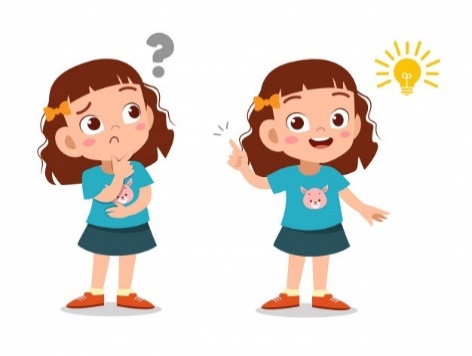 En un texto 
     podemos realizar la comprensión  y esta puede ser:
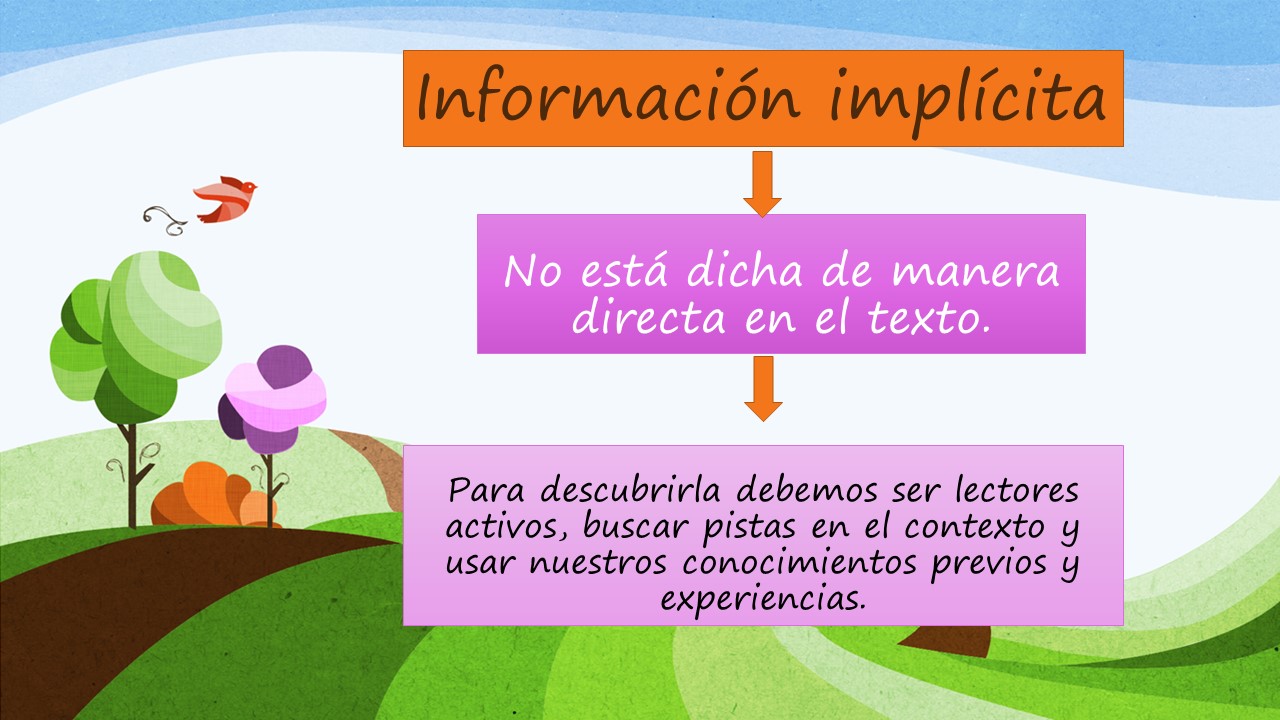 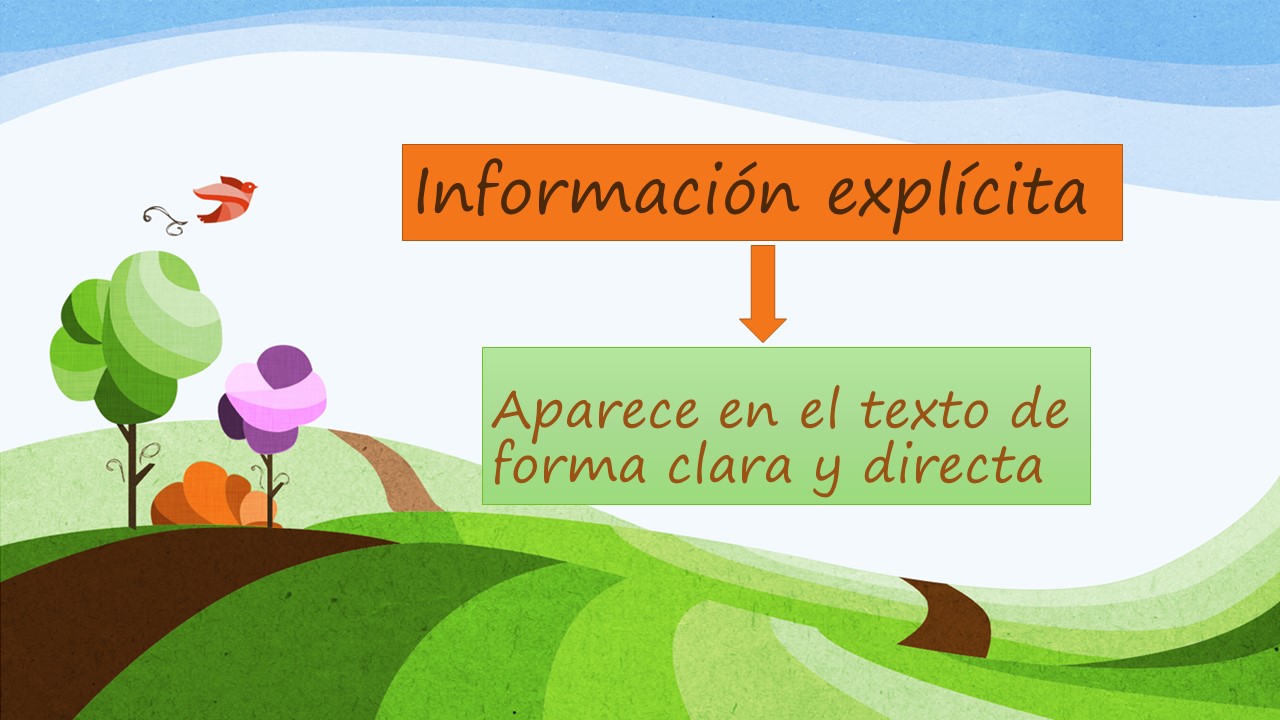 ¿Qué es un cuento?
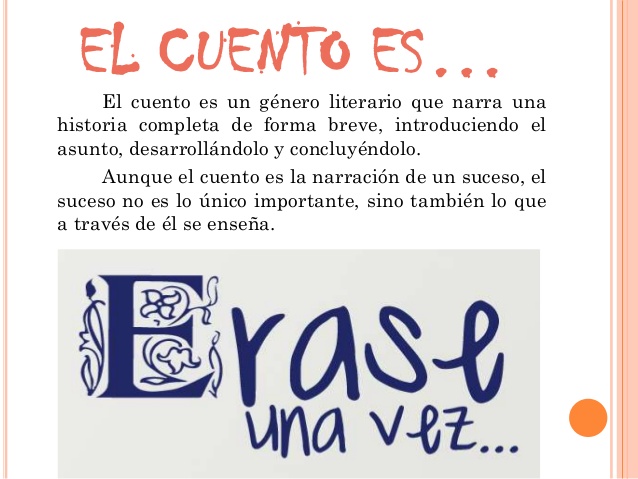 Completa las oraciones con el verbo conjugado,               terminados en aba -  aban
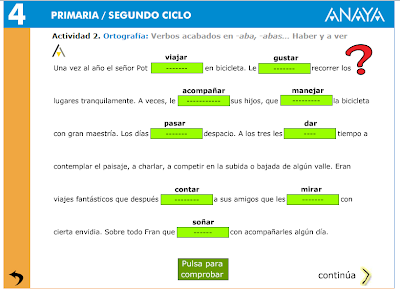